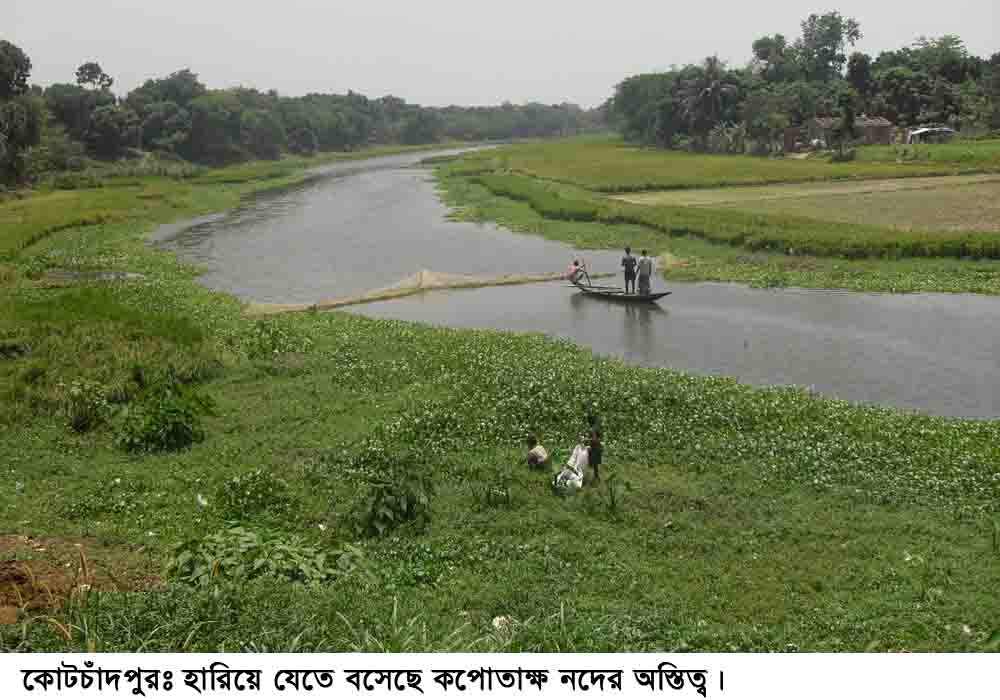 আজকের পাঠে তোমাদের স্বাগতম
পরিচিতি
শ্রেণিঃ নবম/দশম
বিষয়ঃ বাংলা সাহিত্য
পাঠঃ কবিতা (কপোতাক্ষ নদ)
মাফুজা খাতুন
সহকারী শিক্ষক
মহেশ্বরপাশা মাধ্যমিক বিদ্যালয়,কুয়েট,
দৌলতপুর, খুলনা।
এসো নিচে আমরা কিছু ছবি দেখি
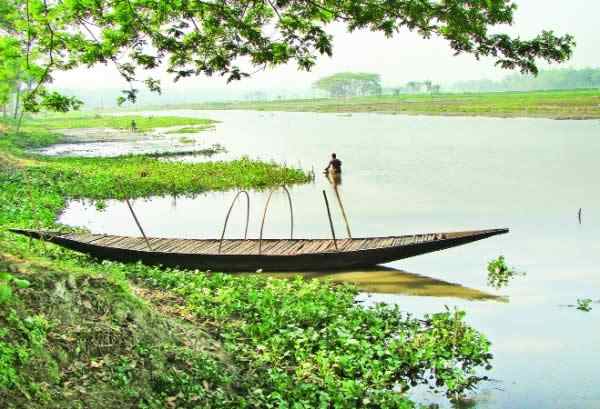 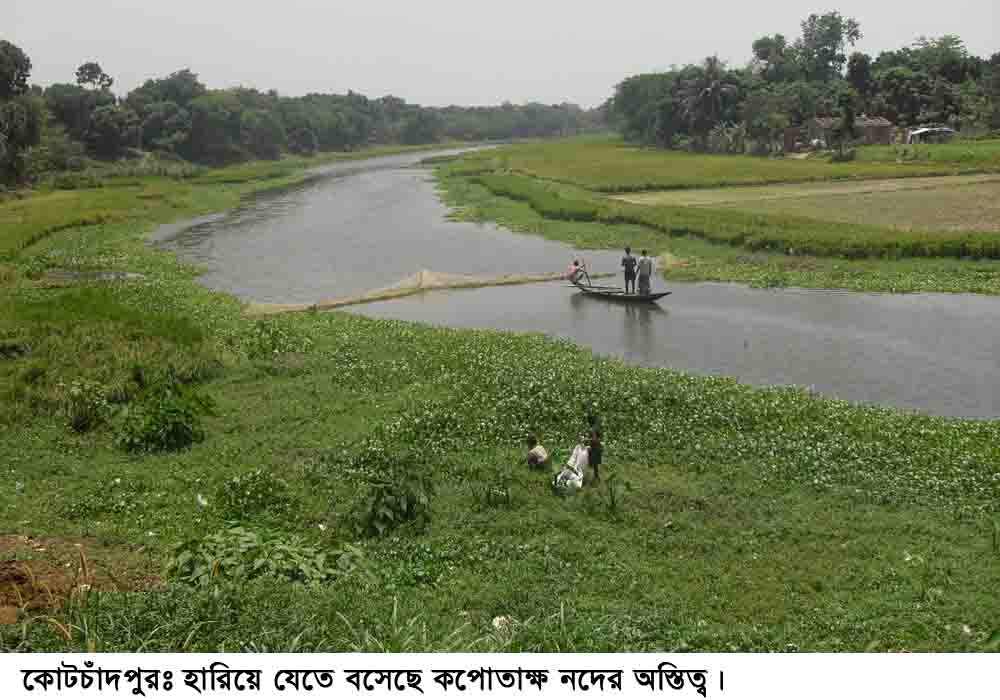 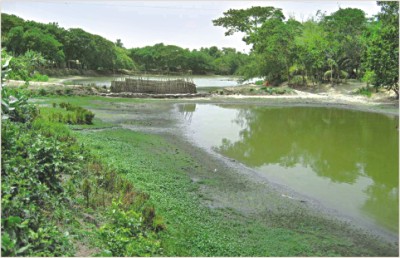 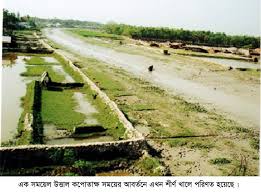 উপরের ছবিগুলোর মাধ্যমে কি বুঝতে পারছ
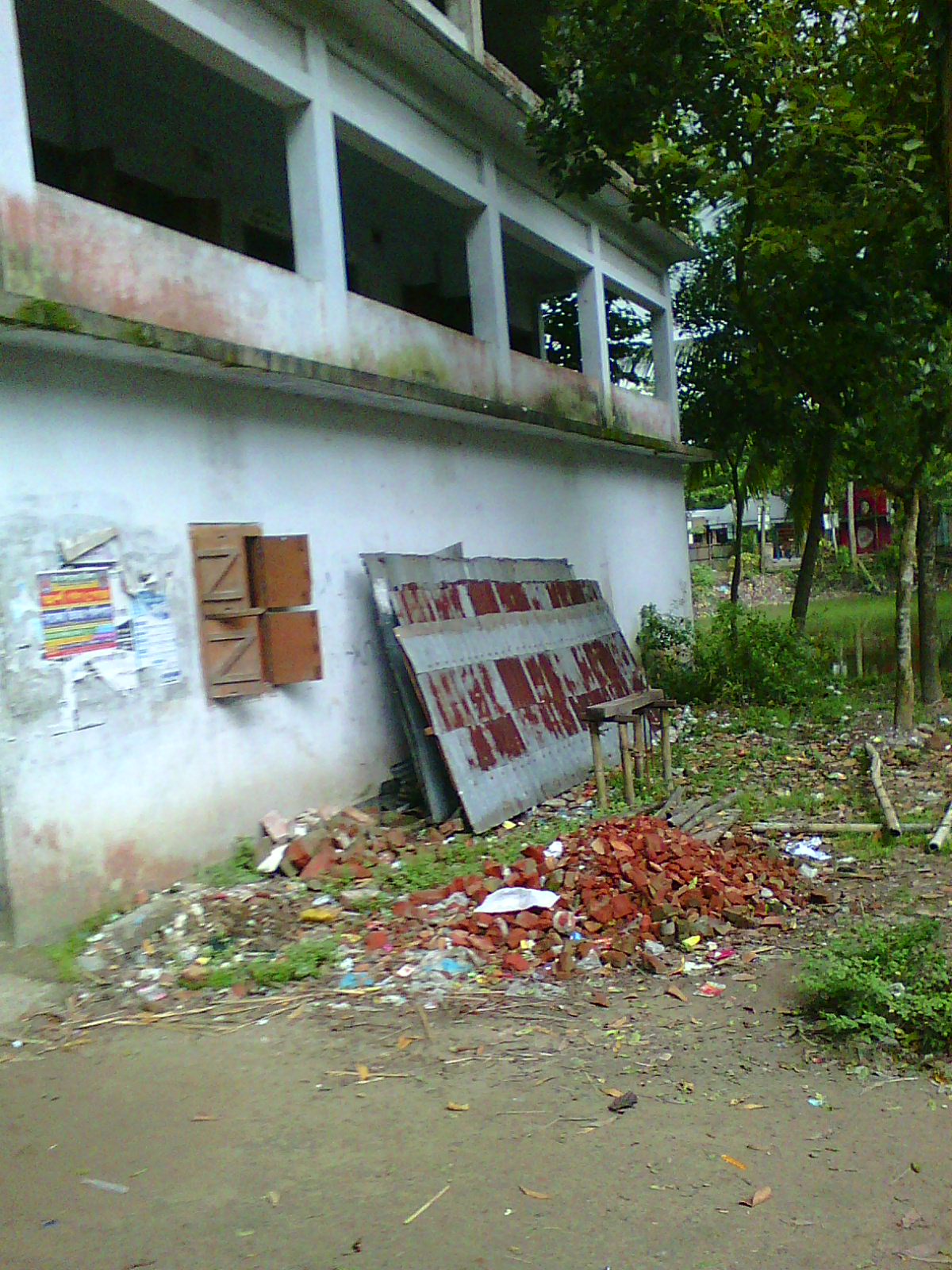 তোমরা সবাই মিলে নিচের ভিডিওটি মনযোগ সহকারে দেখ এবং পর্যবেক্ষণ  করে বল ।
উপরের ভিডিওটির মাধ্যমে কী বুঝতে পারছ?
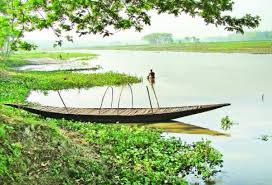 আজকের পাঠ
কপোতাক্ষ নদ
                       - মাইকেল মধুসূদন দত্ত
শিখনফল
এই পাঠ শেষে শিক্ষার্থীরা----
কবি পরিচিতি বলতে পারবে।
নতুন শব্দের অর্থ বলতে পারবে।
কবিতাটি শুদ্ধ  ভাবে আবৃত্তি করতে পারবে।
কবিতাটির  মূলবক্তব্য ব্যাখ্যা করতে পারবে ।
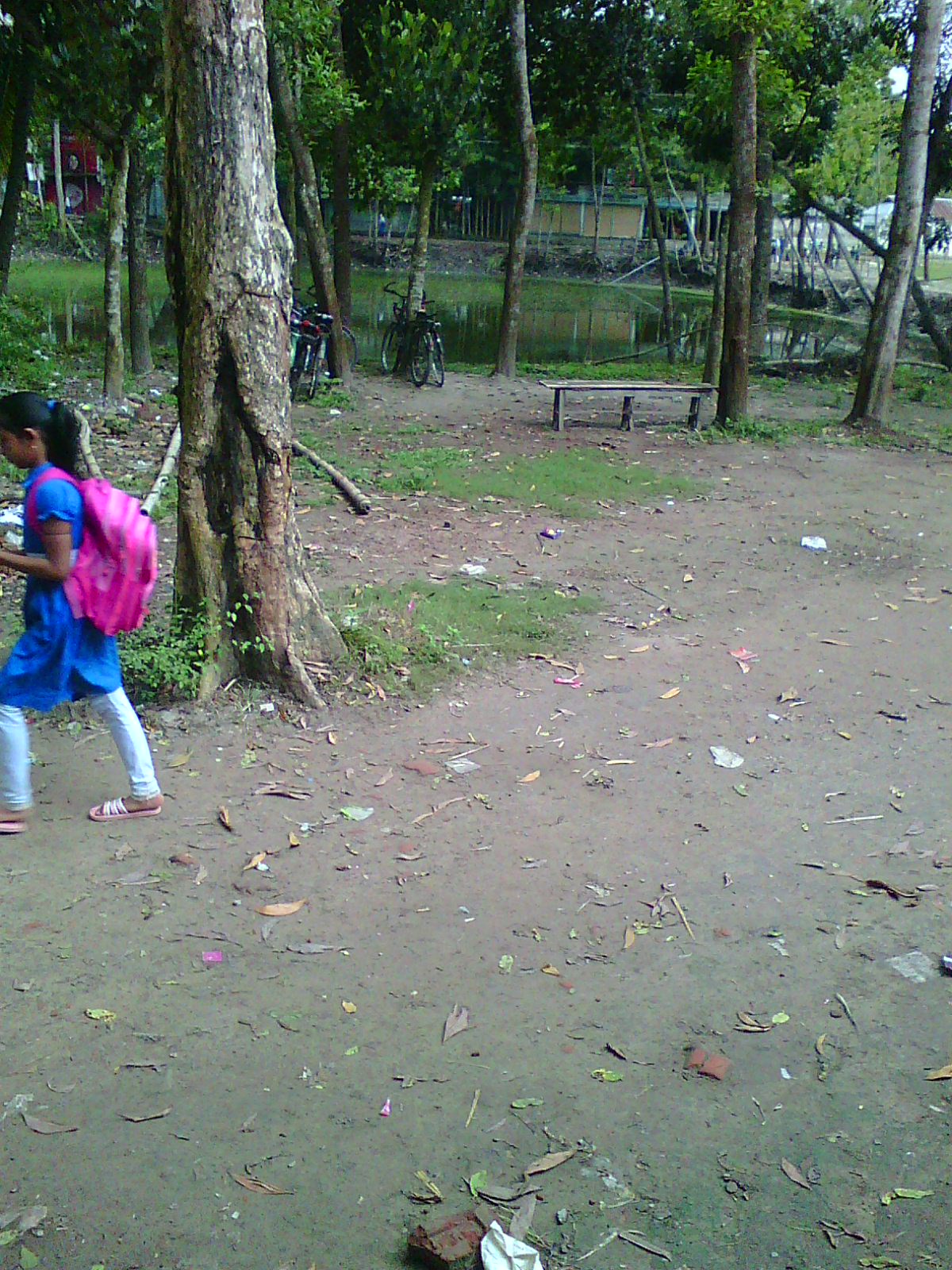 কবি পরিচিতি
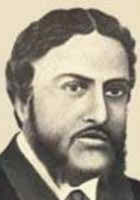 মাইকেল মধুসুদন দত্ত ১৮২৪খ্রী: ২ জানুয়ারি
জন্মগ্রহণ করেন
সাহিত্য কর্মঃ   মেঘনাদবধ কাব্য , তিলোত্তমাসম্ভব কাব্য , ব্রজাঙ্গনা কাব্য ,ও চতুর্দশপদী
কবিতাবলি ।  পদ্মাবতী, একেই কি বলে সভ্যতা ও বুড় সালিকের ঘাড়ে রোঁ ।
মাইকেল মধুসুদন দত্ত
মাইকেল মধুসুদন দত্ত ১৮৭৩খ্রি: ২৯জুন
মৃত্যুবরণ করেন
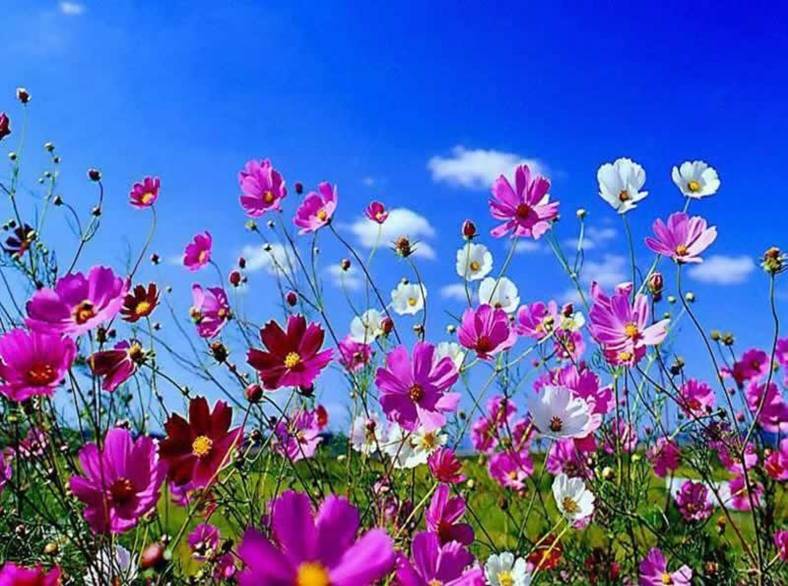 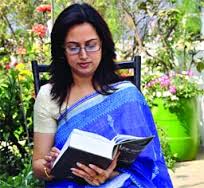 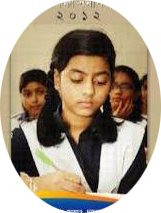 আদর্শ পাঠ
সরব পাঠ
শব্দার্থ
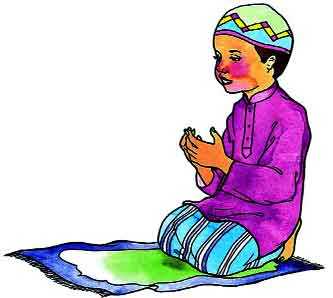 মিনতি
প্রার্থনা
রাত্রি
নিশা
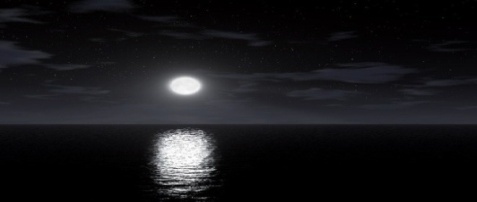 একান্ত সান্তভাবে
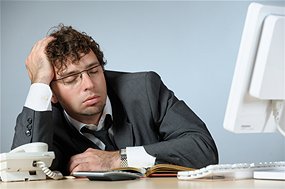 বিরলে
পানি
বারি
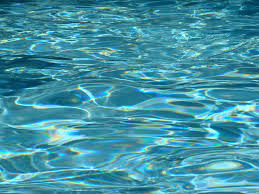 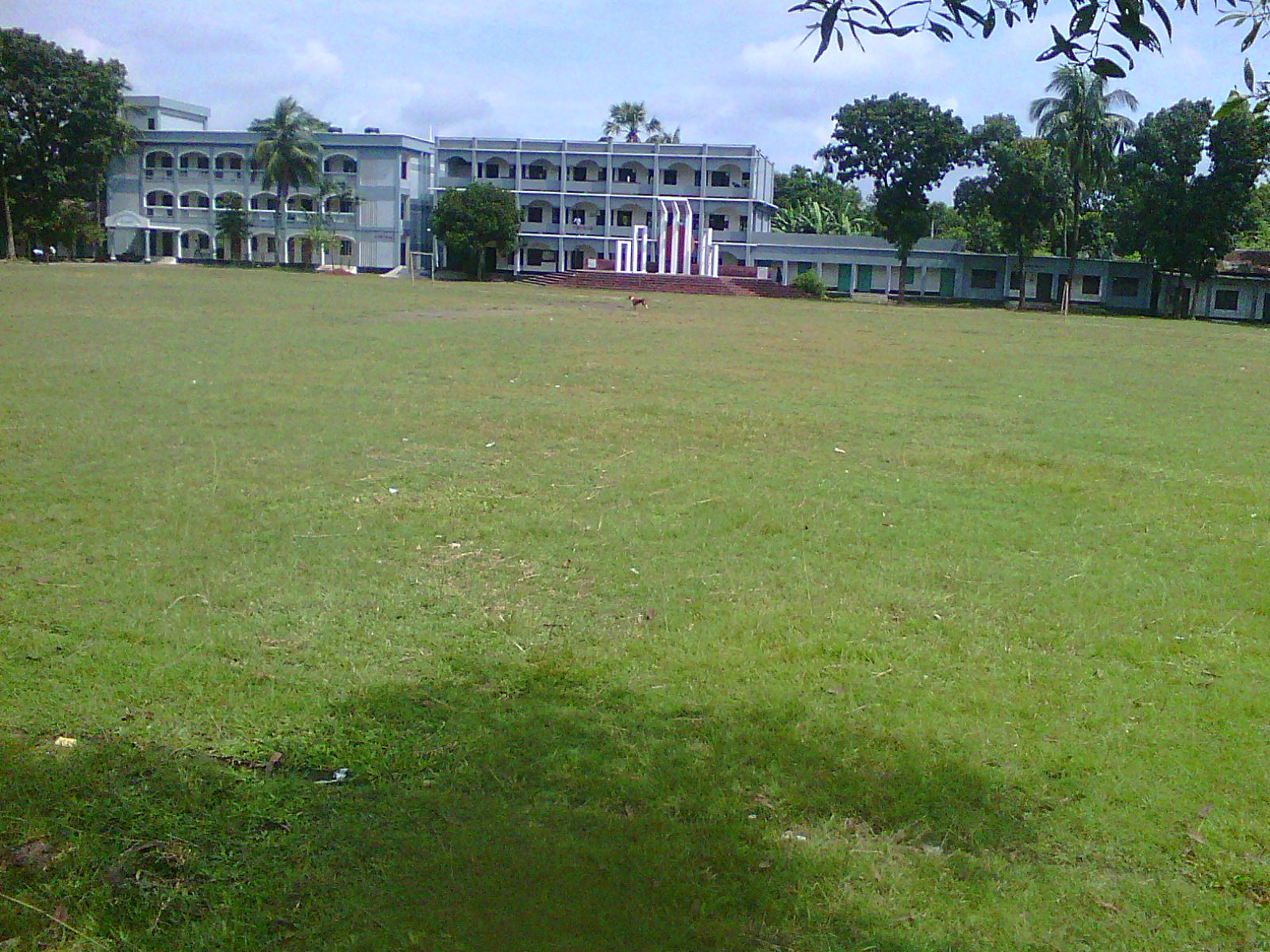 একক কাজ
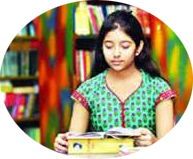 ১। কপোতাক্ষ নদ কোন জাতীয় কবিতা ?
২। সতত তোমার কথা ভাবি এ বিরলে-কার কথা? 
৩।কপোতাক্ষ নদ কবিতাটির মূল বিষয় কি ?
কপোতাক্ষ নদ
মাইকেল মধুসূদন দত্ত
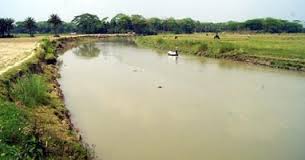 সতত, হে নদ তুমি পড় মোর মনে!
সতত তোমারি কথা ভাবি এ বিরলে;
সতত (যেমতি লোক নিশার স্বপনে
শোনে মায়া-মন্ত্রধনী) তব কলক’লে
 জুড়াই এ কান আমি ভ্রান্তির ছলনে!
বহু দেশে দেখিয়াছি বহু  নদ-দলে,
কিন্তু এ স্নেহের তৃষ্ণা মিটে কার জলে?
দুগ্ধ-স্রোতোরূপী তুমি জন্মভূমি-স্তনে।

আর কি হবে দেখা?- যত দিন যাবে,
প্রজারূপে রাজরূপে সাগরেরে দিতে
বারি-রূপ কর তুমি; এ মিনতি, গাবে
বঙ্গজ জনের কানে, সখে, সখা-রীতে
নাম তার, এ প্রবাসে মজি প্রেম-ভাবে
লইছে যে তব নাম বঙ্গের সংগীতে।
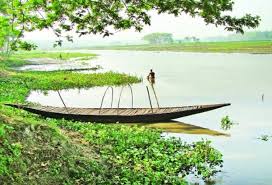 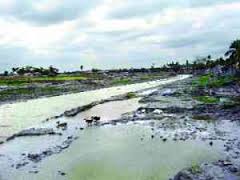 নিচের ছবিগুলো ভালো করে পর্যবেক্ষণ কর এবং বল কবিতার কোন চরণের সঙ্গে মিল আছে।
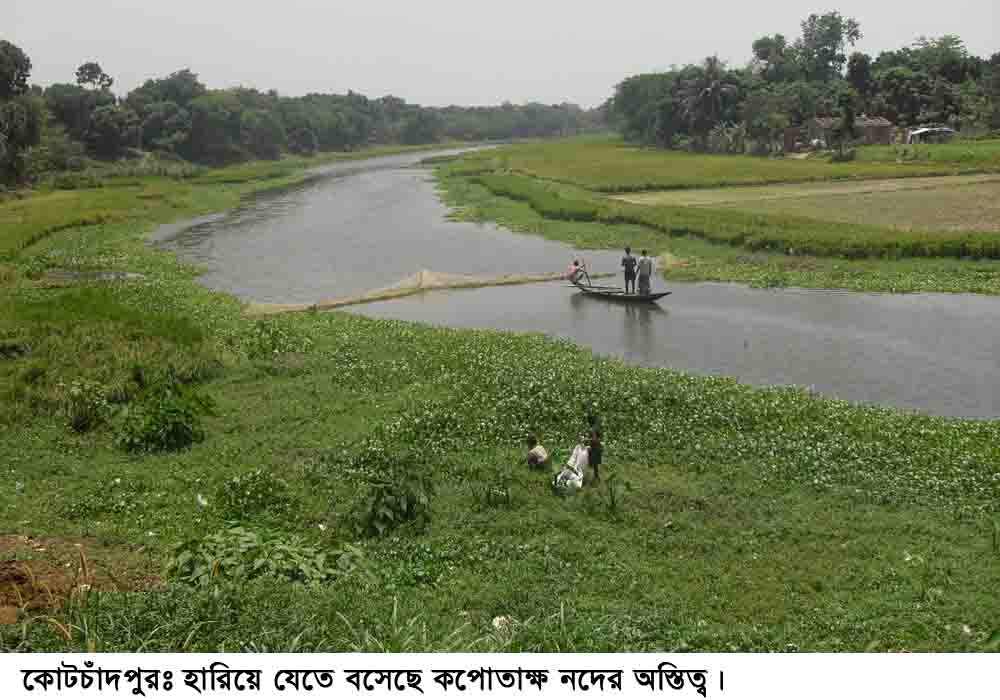 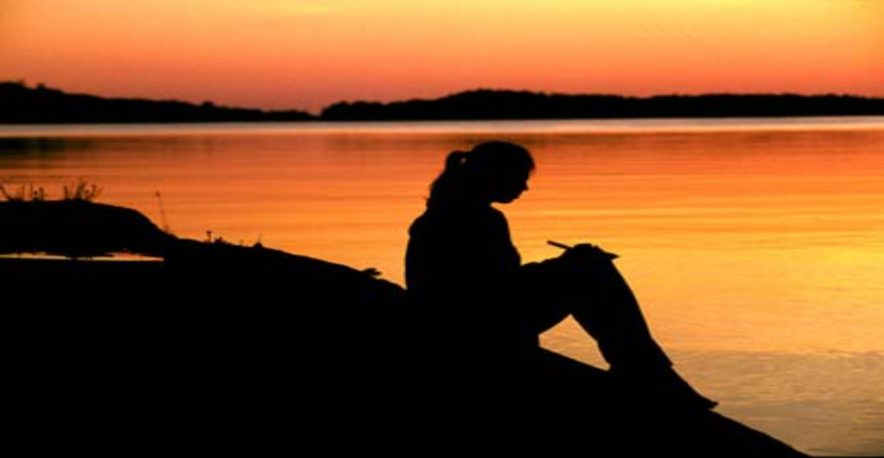 সতত, হে নদ, তুমি পড় মোর মনে!
সতত তোমার কথা ভাবি এ বিরলে;
নিচের ছবিগুলো ভালো করে পর্যবেক্ষণ কর এবং বল কবিতার কোন চরণের সঙ্গে মিল আছে।
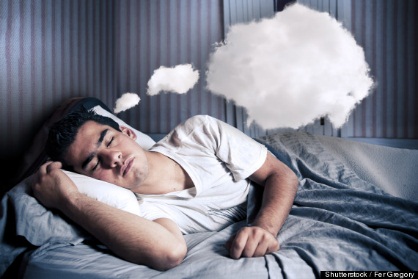 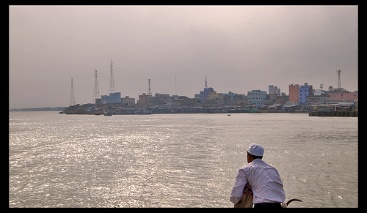 সতত (যেমতি লোক নিশার স্বপনে
শোনে মায়া-মন্ত্রধনী) তব কলক’লে
জুড়াই এ কান আমি ভ্রান্তির ছলনে!
বহু দেশে দেখিয়াছি বহু  নদ-দলে,
নিচের ছবিগুলো ভালো করে পর্যবেক্ষণ কর এবং বল কবিতার কোন চরণের সঙ্গে মিল আছে।
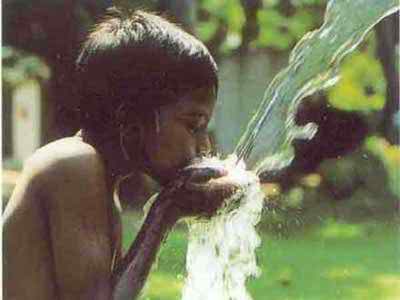 কিন্তু এ স্নেহের তৃষ্ণা মিটে কার জলে?
দুগ্ধ-স্রোতোরূপী তুমি জন্মভূমি-স্তনে।
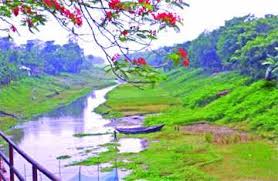 আর কি হবে দেখা?- যত দিন যাবে,
নিচের ছবিগুলো ভালো করে পর্যবেক্ষণ কর এবং বল কবিতার কোন চরণের সঙ্গে মিল আছে।
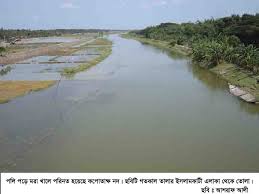 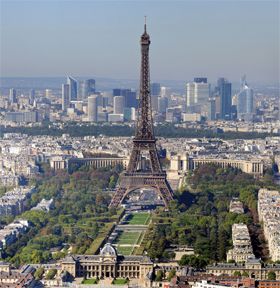 প্রজারূপে রাজরূপে সাগরেরে দিতে
বারি-রূপ কর তুমি; এ মিনতি, গাবে
বঙ্গজ জনের কানে, সখে, সখা-রীতে
নাম তার, এ প্রবাসে মজি প্রেম-ভাবে
লইছে যে তব নাম বঙ্গের সংগীতে।
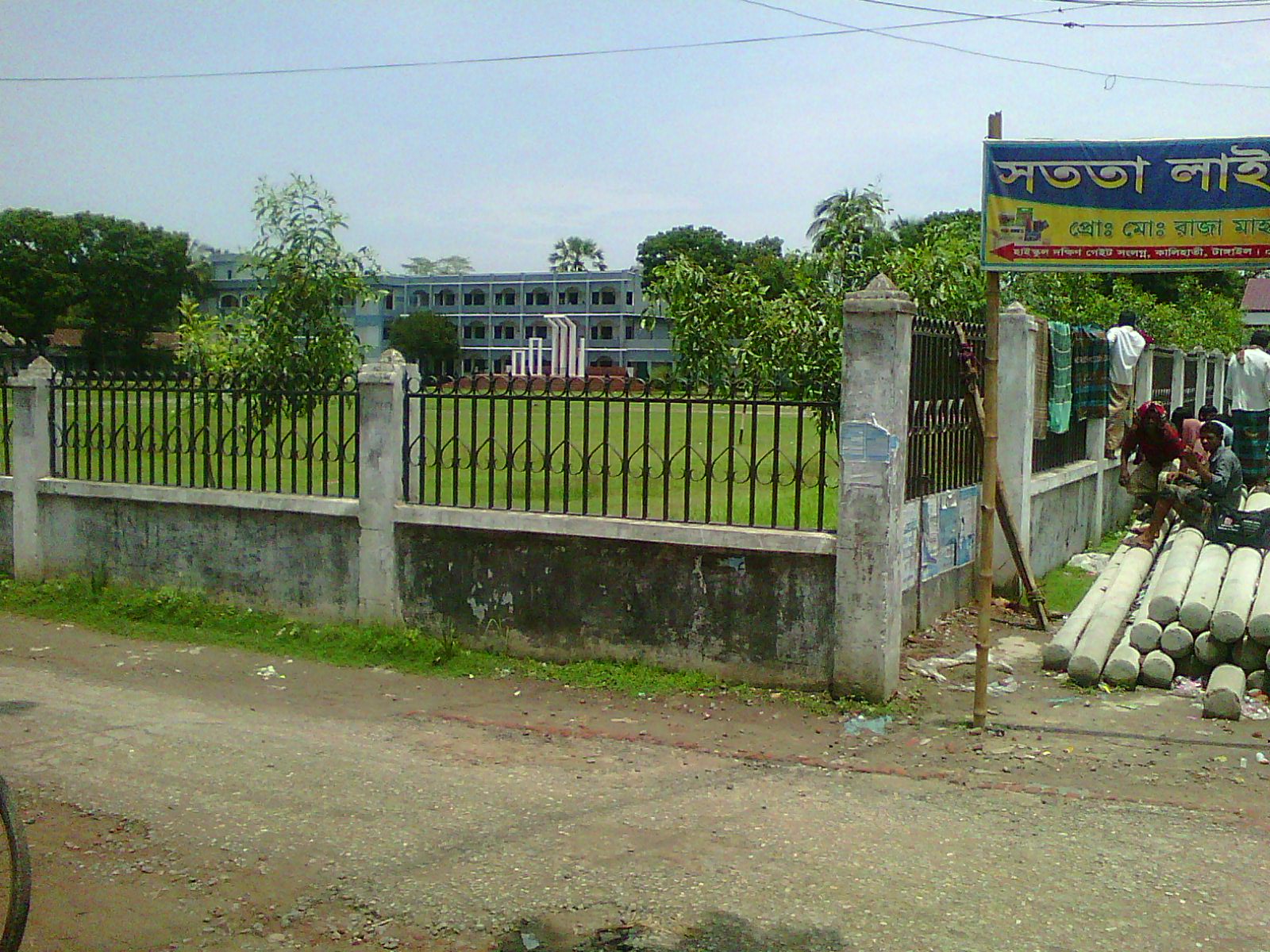 জোড়ায় কাজ
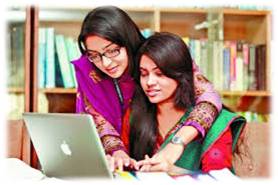 কবির স্বদেশ প্রেমের পরিচয় দাও?
এসো নিচে আমরা কিছু ছবি দেখি
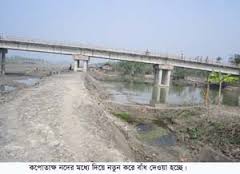 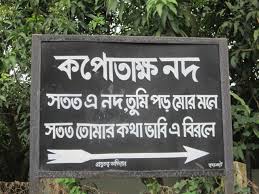 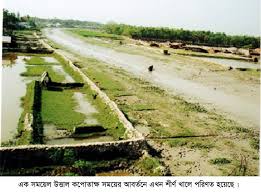 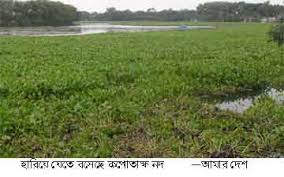 উপরের ছবিগুলোর মাধ্যমে কি বুঝতে পারছ
এসো নিচে আমরা কিছু ছবি দেখি
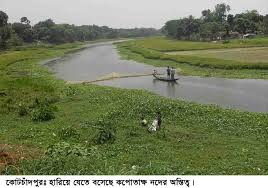 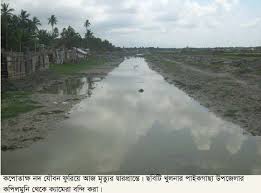 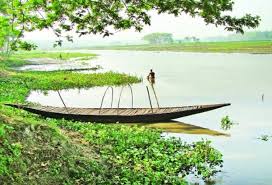 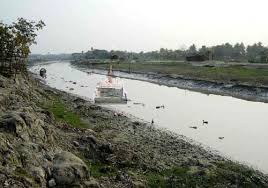 উপরের ছবিগুলোর মাধ্যমে কি বুঝতে পারছ
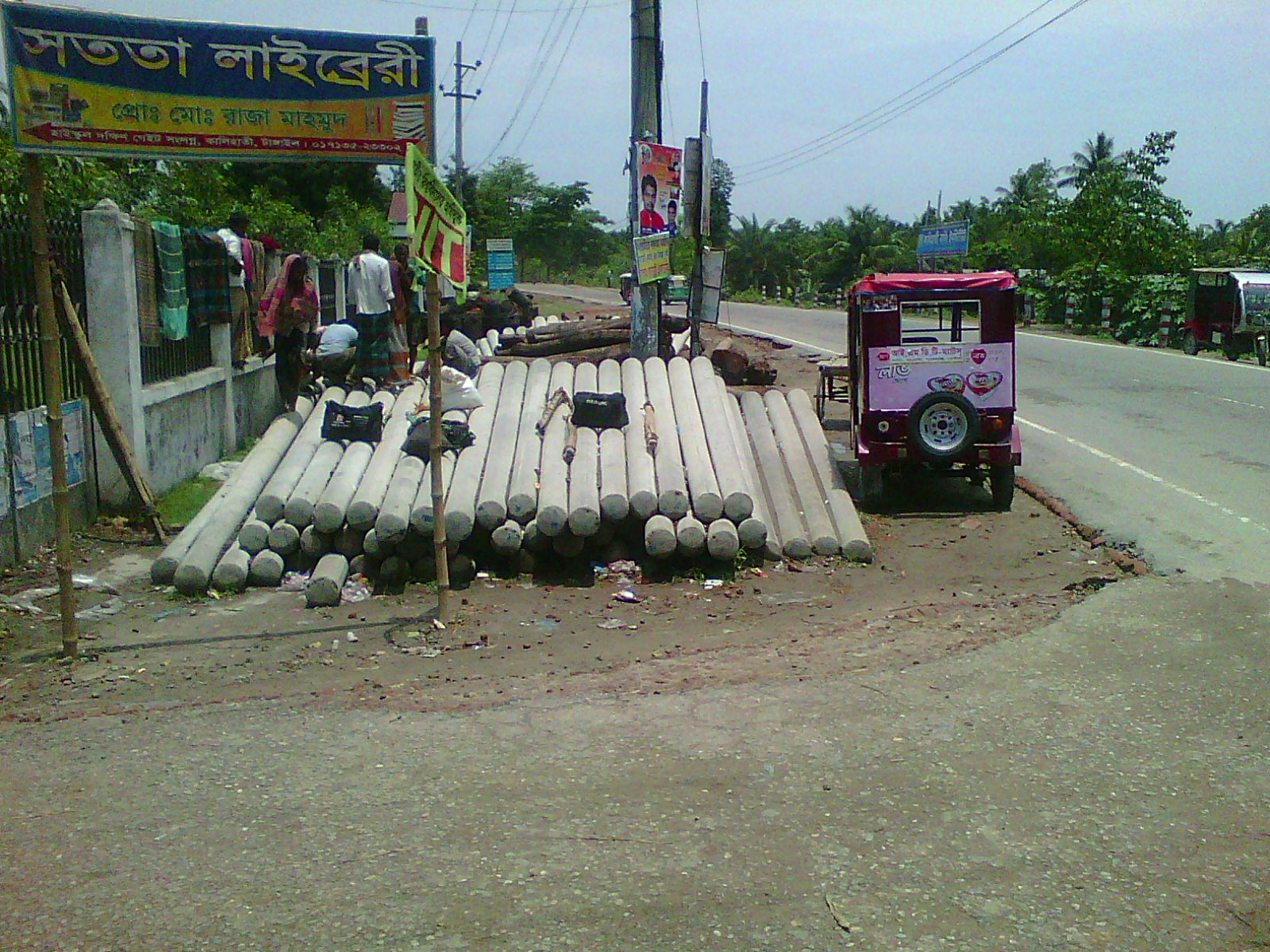 দলীয় কাজ
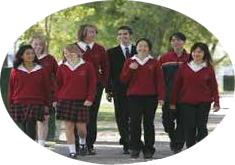 কপোতাক্ষ নদকে কবি ভুলতে পারবেনা কেন?
কবির শৈশব স্মৃতি বর্ননা কর।
“স্নেহের তৃষ্ণা” বলতে কী বোঝানো হয়েছে ?
আরও কিছু ছবি পর্যবেক্ষণ করে দেখ এবং বল
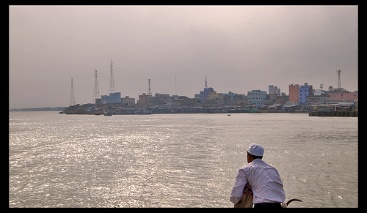 পৃথিবীর অন্য কোন নদীর  জলে কবির স্নেহ তৃষ্ণা মিটেনা কেন ?
উপরের ছবিগুলোর মাধ্যমে কি বুঝতে পারছ
আরও কিছু ছবি পর্যবেক্ষণ করে দেখ এবং বল
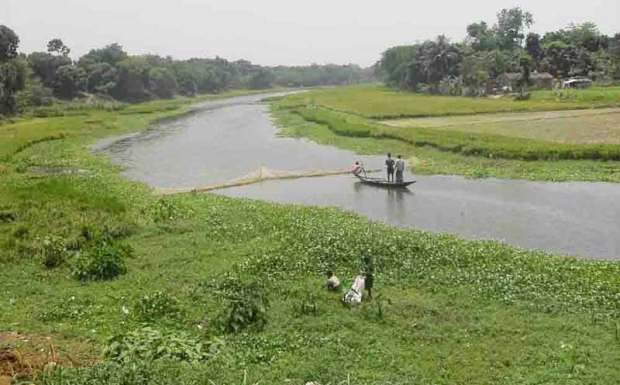 আর কি হে হবে দেখা?-যত দিন যাবে,
উপরের ছবিগুলোর মাধ্যমে কি বুঝতে পারছ
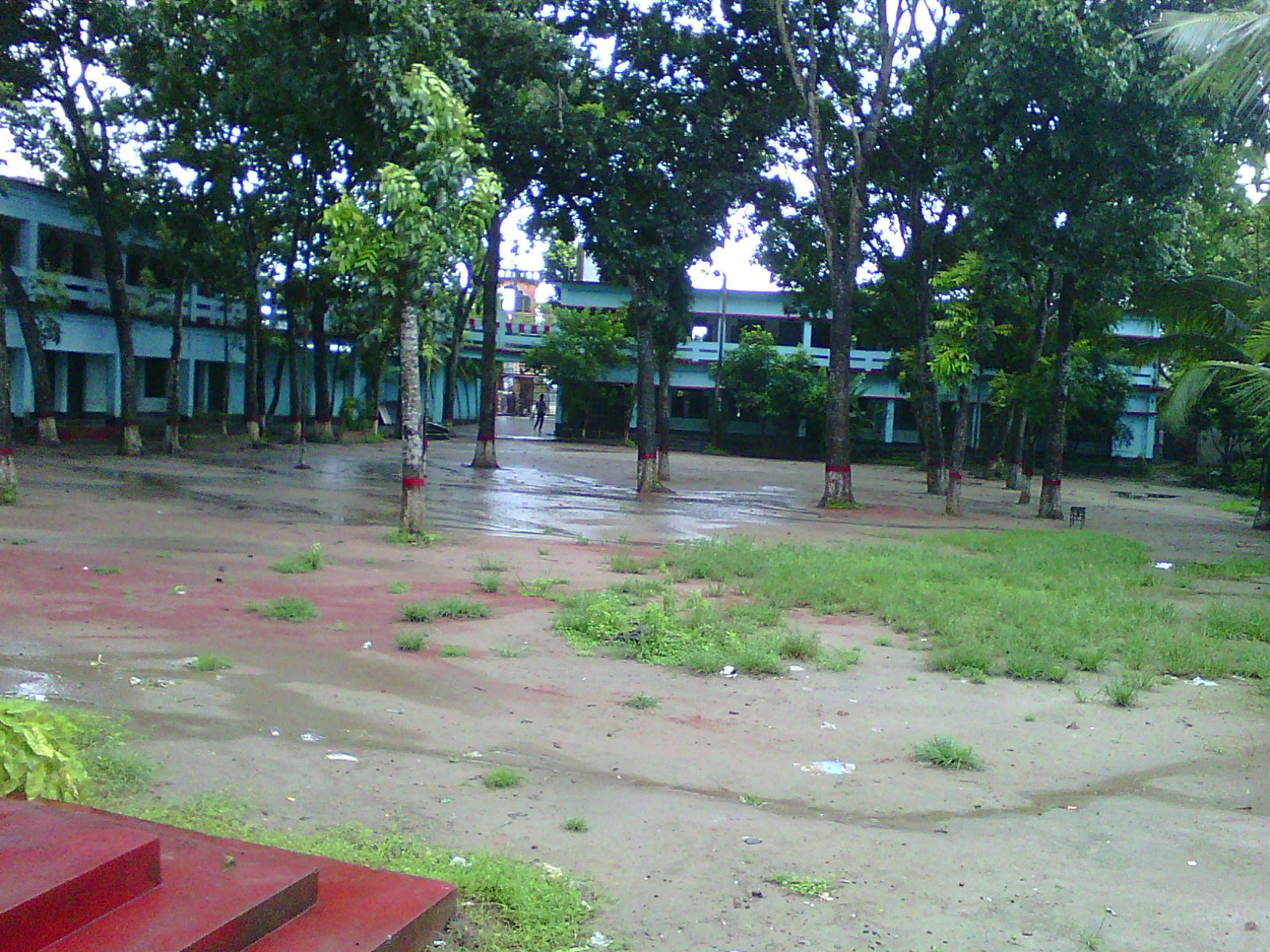 মুল্যায়ন
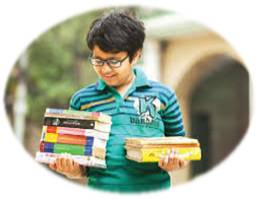 সনেট কী?
কবি কত সালে  জন্ম গ্রহণ করেন ?
প্রজারূপে রাজরূপ সাগরেরে দিতে- কবি কিবোঝাতে চেয়েছেন?
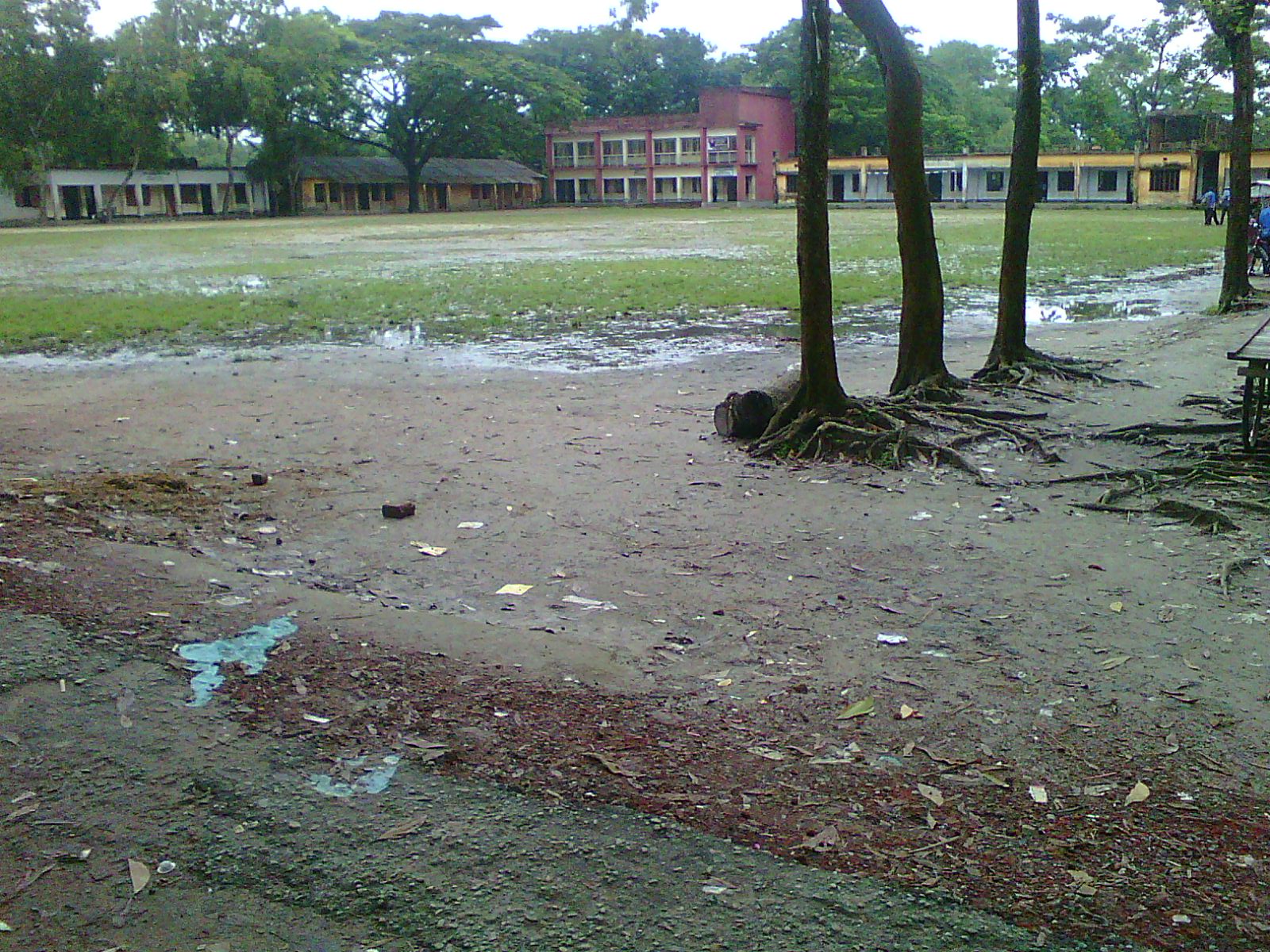 বাড়ির কাজ
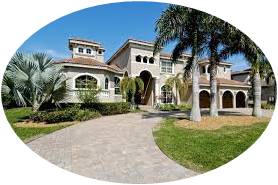 “এ নদ যেন মায়ের স্নেহডোরে বেঁধেছে”-কথাটি দ্বারা কবি কী বুঝিয়েছেন?
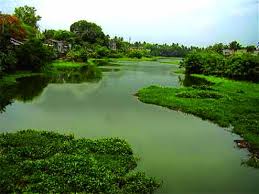 তোমাদের সকলকে ধন্যবাদ জানিয়ে শেষ করছি